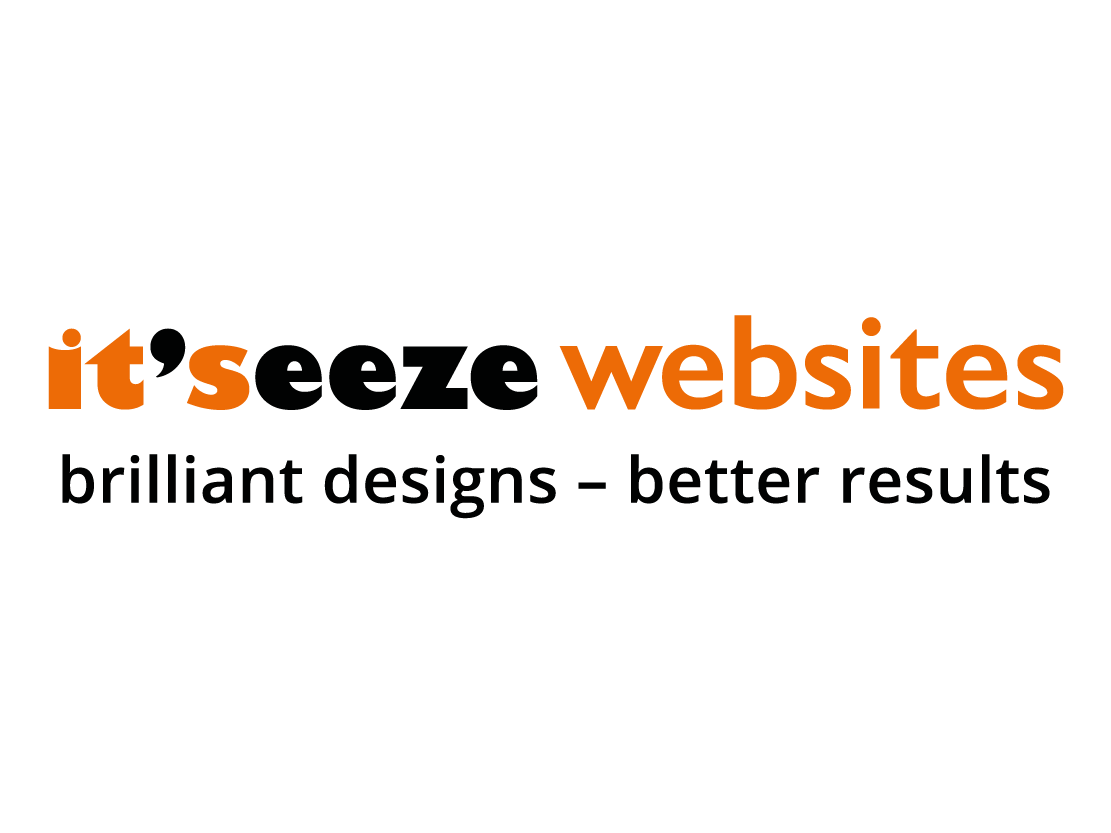 Why choose it’seeze
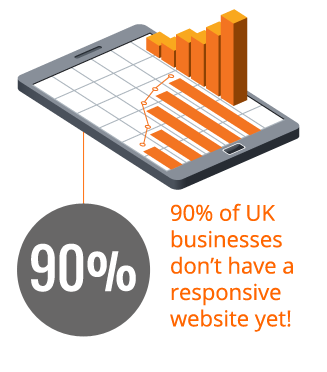 By Stephen Sibbit, it’seeze websites Watford

Office: 01923 269 800 
Mobile: 07566 203 387

stephen.sibbit@itseeze.co.uk 
www.itseeze-watford.co.uk
Who we are?
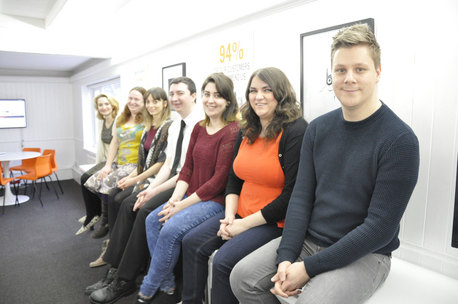 National company, local expertise

Making websites since 2003

Over 5000 sites created and growing everyday

Local, face-to-face, jargon free, advice

UK based Head Office, 
Approaching 30 staff
In-house Designers and Developers
Help desk
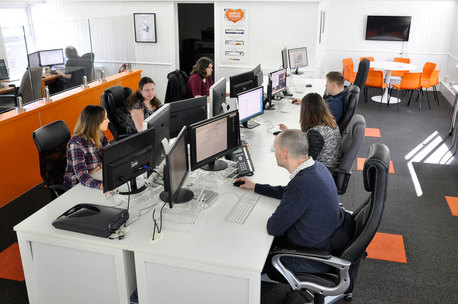 Why work with us
Me:
Local to you
Listen, advise, demonstrate, train
Project management 


Our Websites:
Professionally designed - (no templates)
Choice of three website packages
Easy to use website editor
Affordable and value for money – no hidden costs 


Our team approach/ongoing back up support:
Specialists
Experience and expertise across all sectors
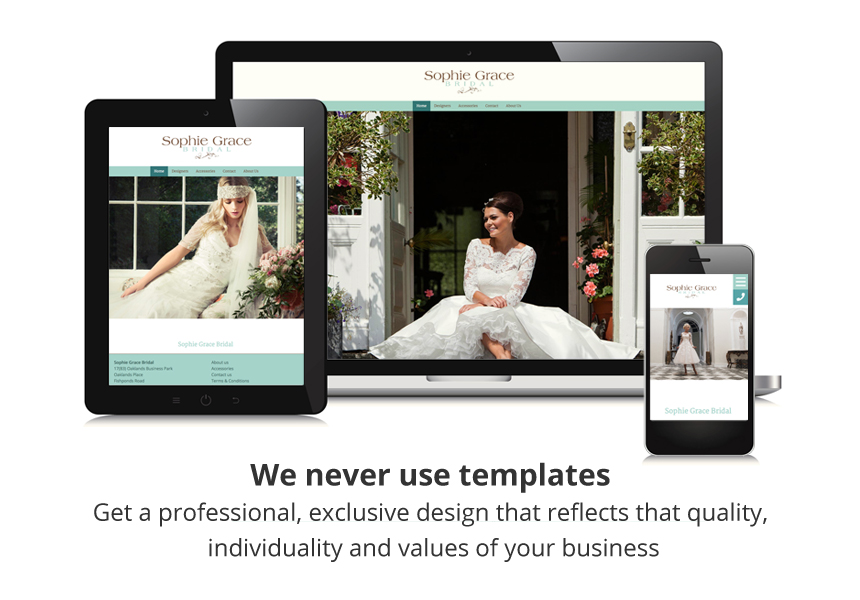 Go to itseeze-watford.co.uk
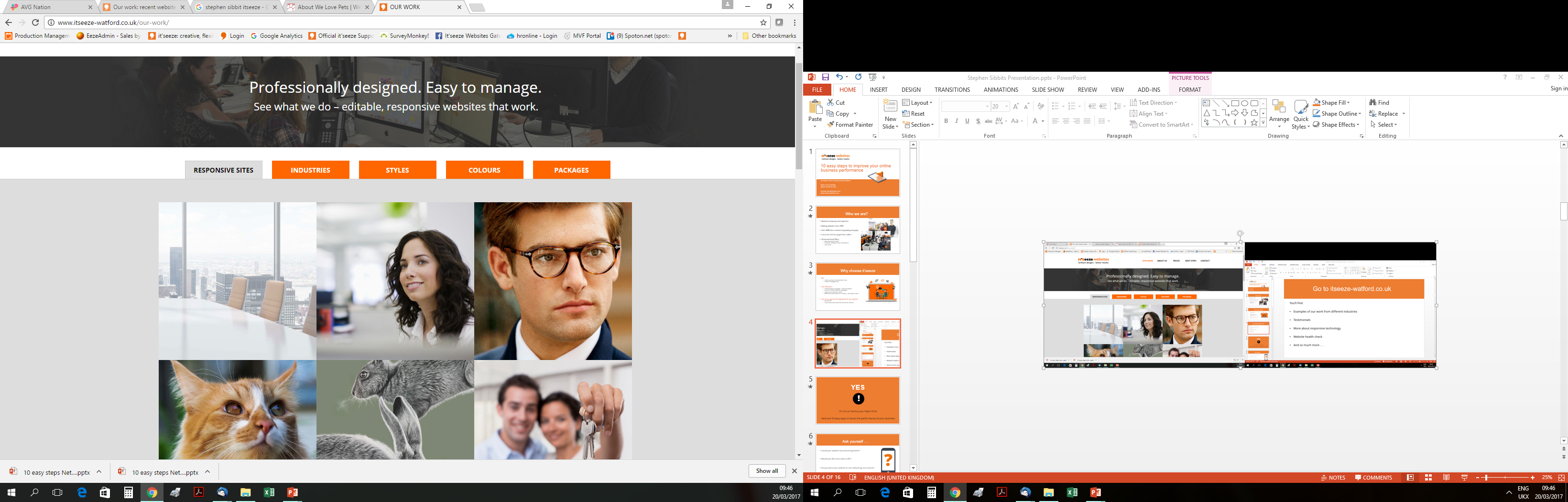 You’ll find

Examples of our work from different industries

Testimonials

More about responsive technology 

Website health check 

And so much more . . .
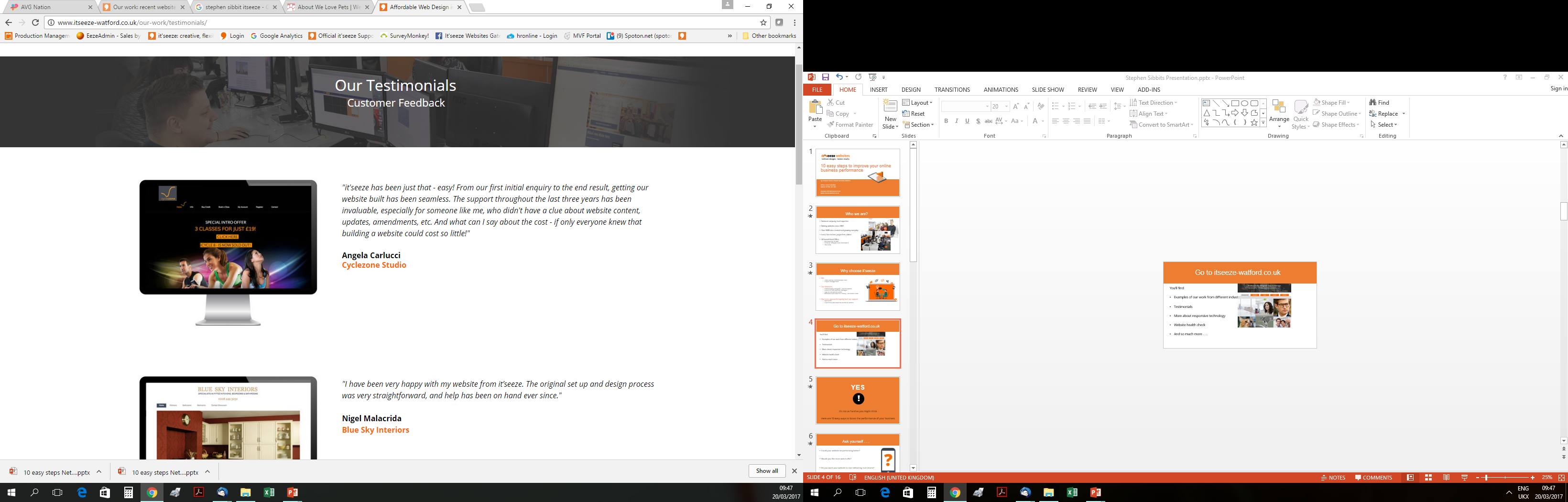 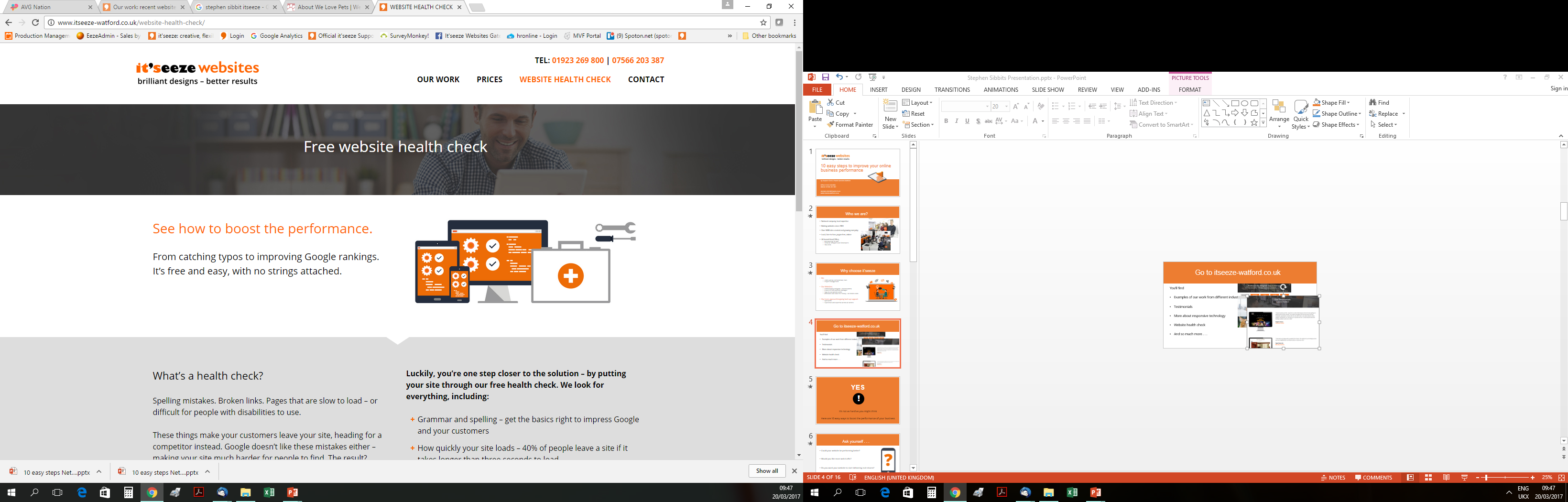 Comprehensive aftercare
For the lifetime of your website
Me 
Expert team at office
24/7 Support Website
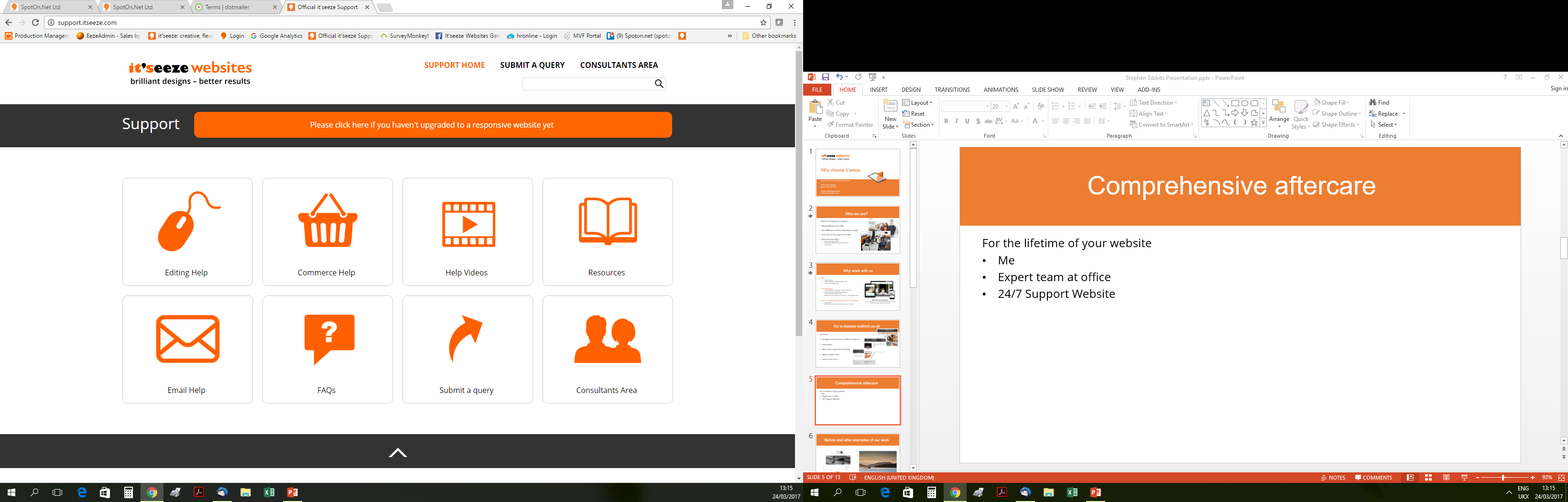 Before and after examples of our work
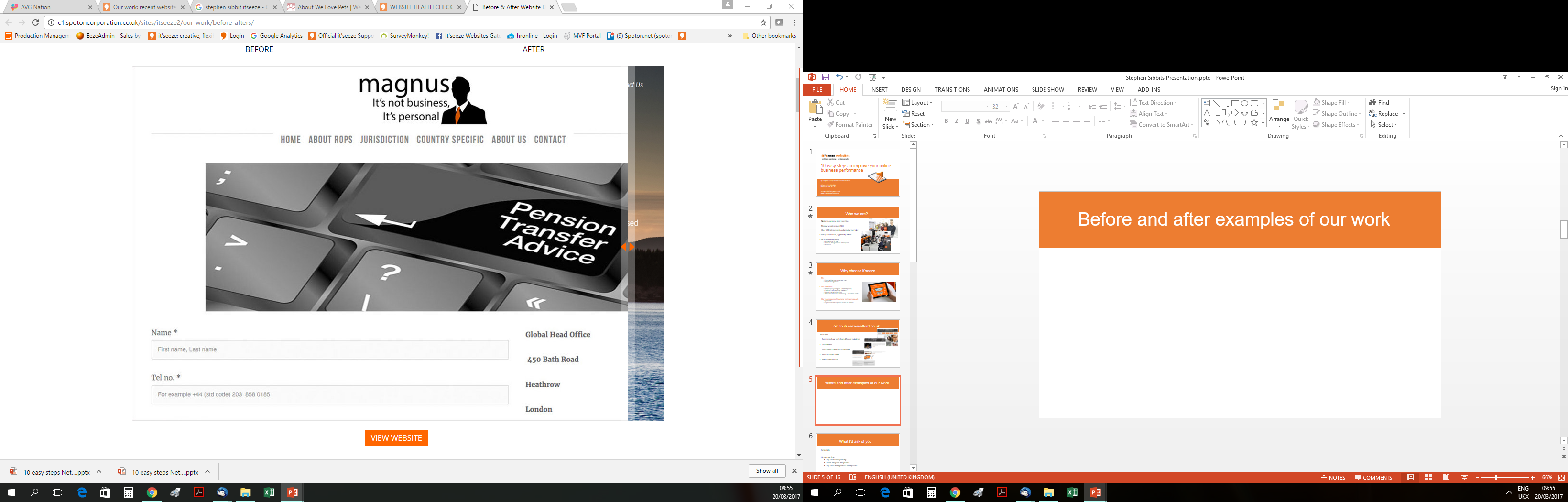 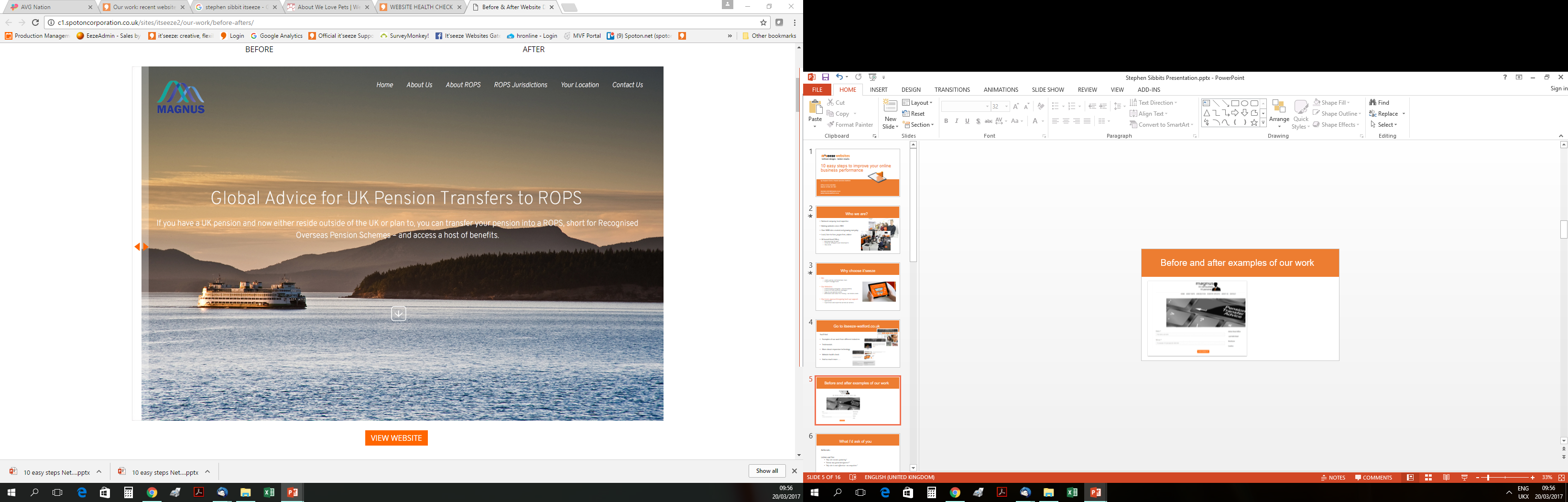 Client wanted a newly designed website that reflected their new logo and brand image.
Before and after examples of our work
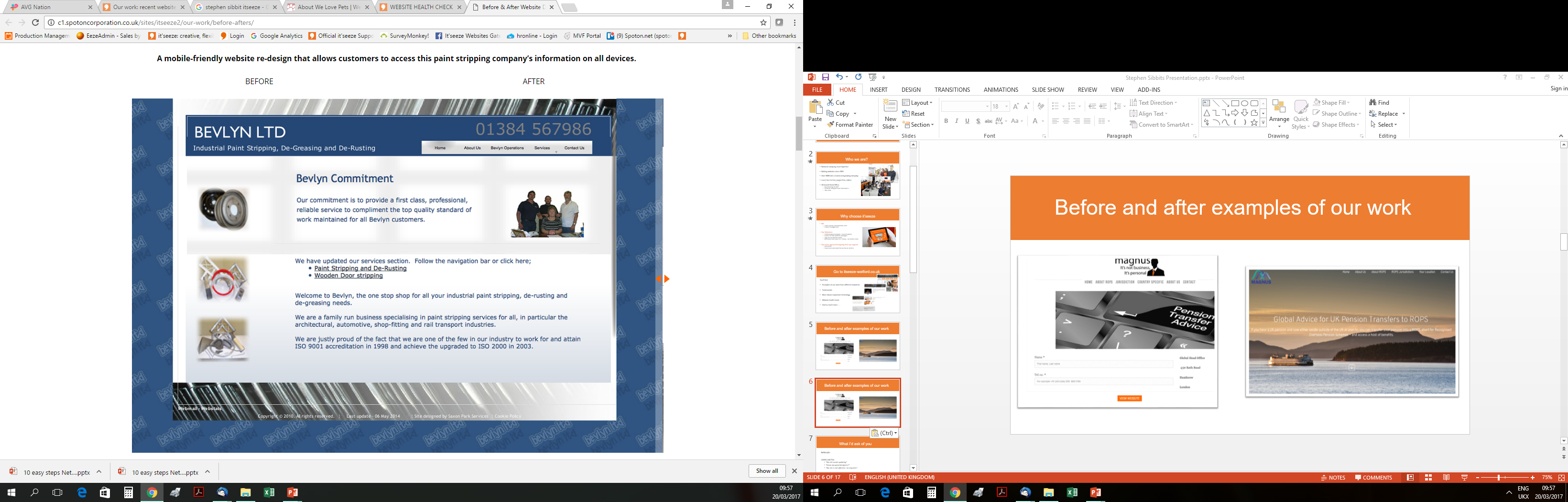 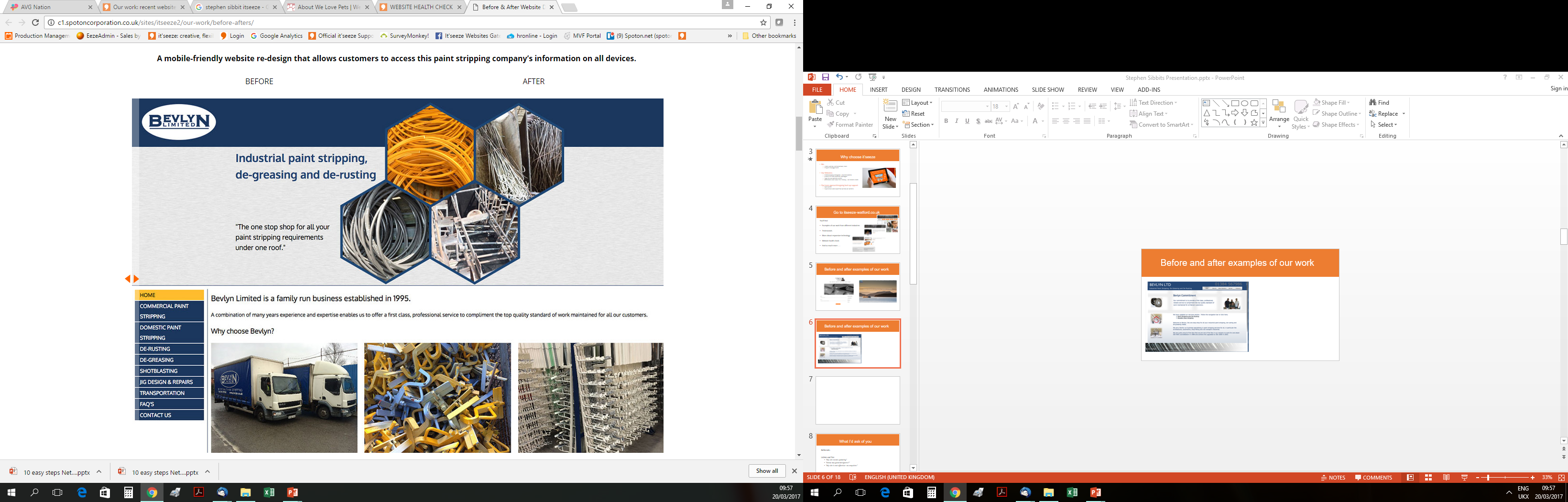 Wanted a website that was more modern looking and professional to better reflect the service they offer
Before and after examples of our work
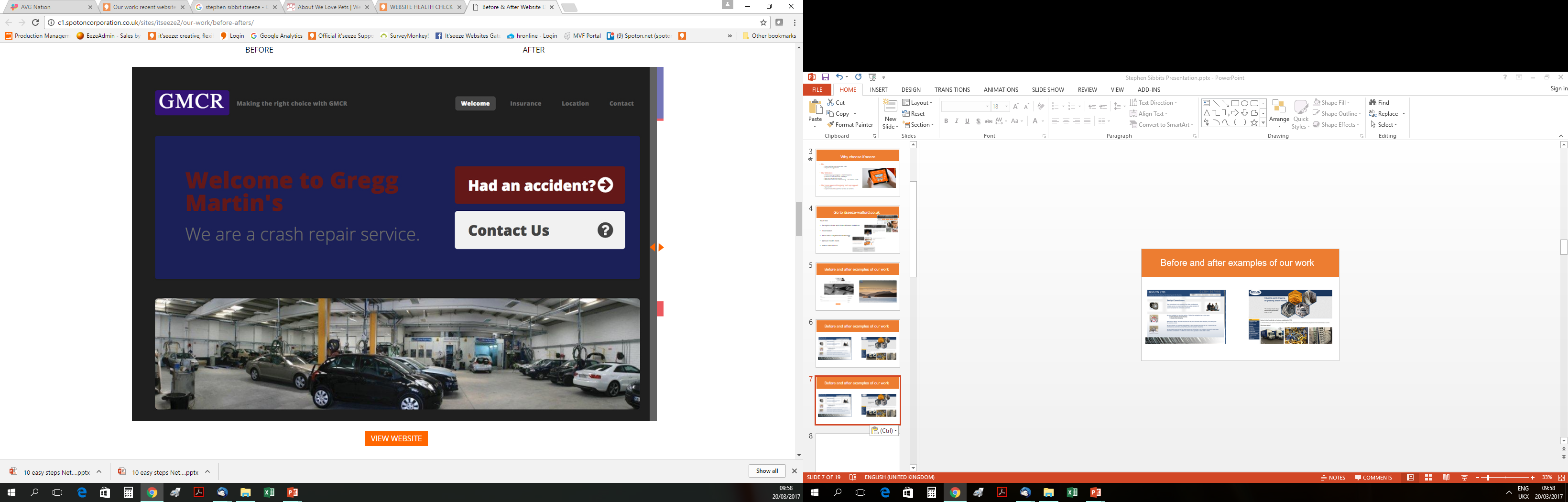 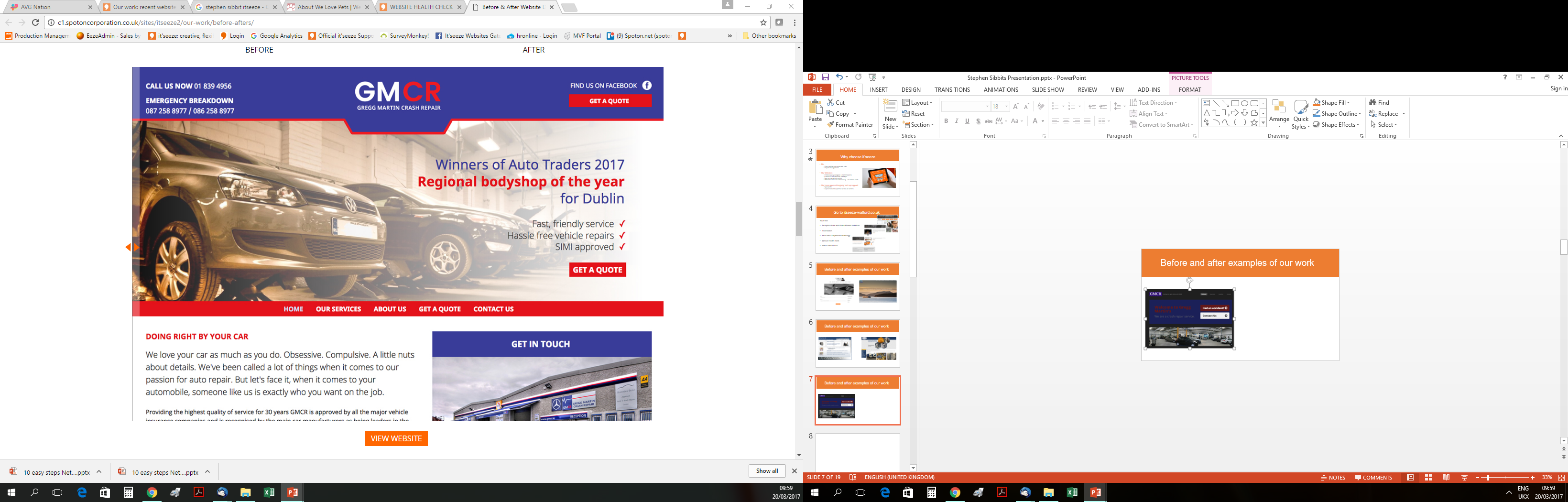 Wanted a website that was easy to navigate and view on a mobile phone as most their traffic was coming from mobile devices
Before and after examples of our work
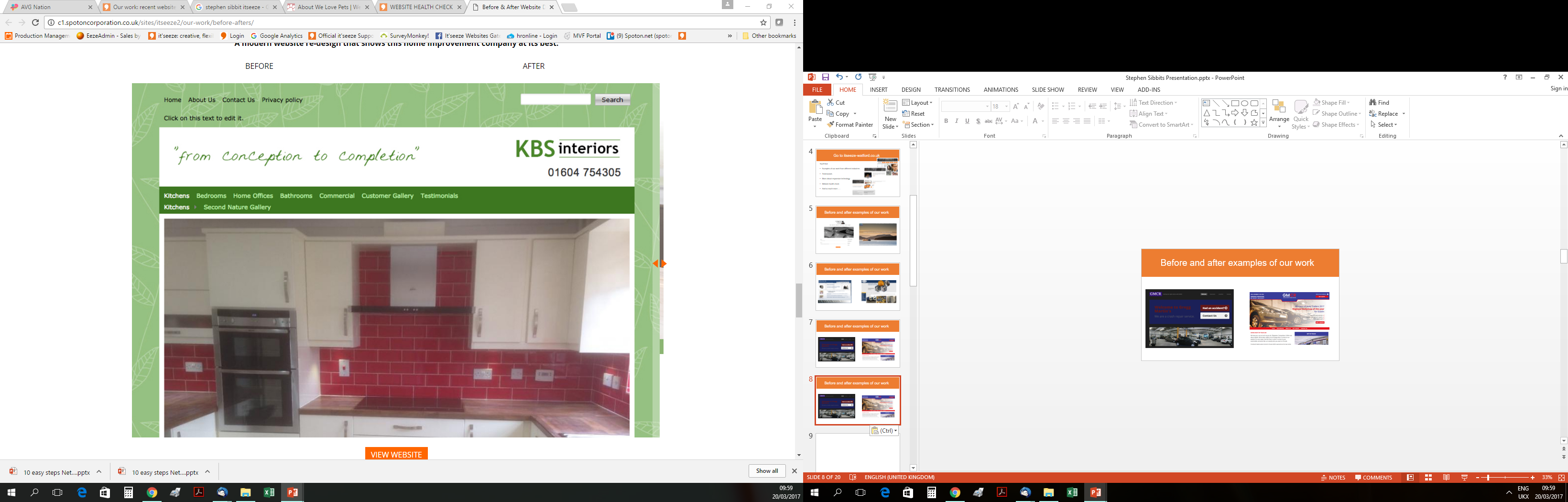 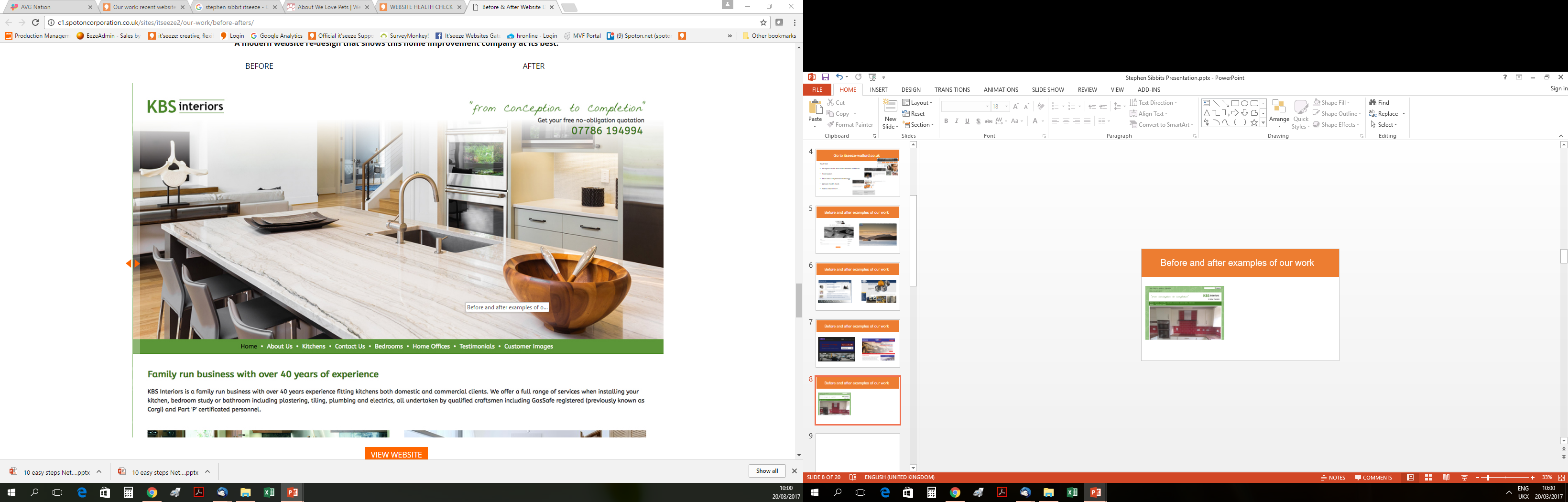 Wanted a website that was more professionally designed and easy to edit as they wanted to upload images and information about new projects they’ve undertaken
Before and after examples of our work
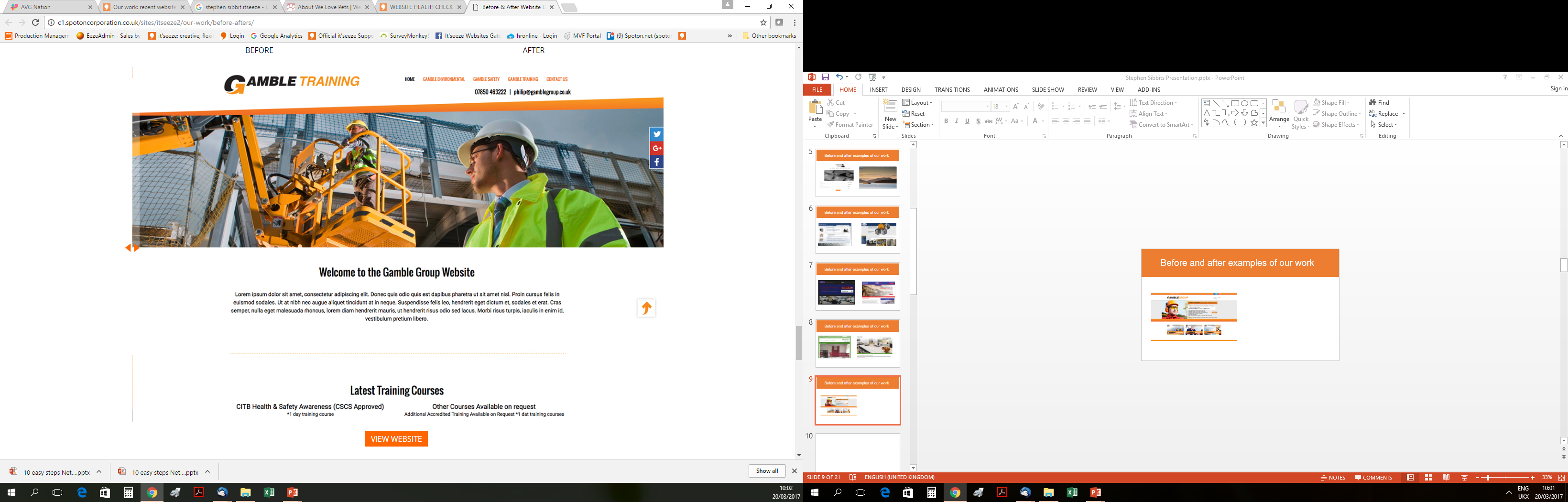 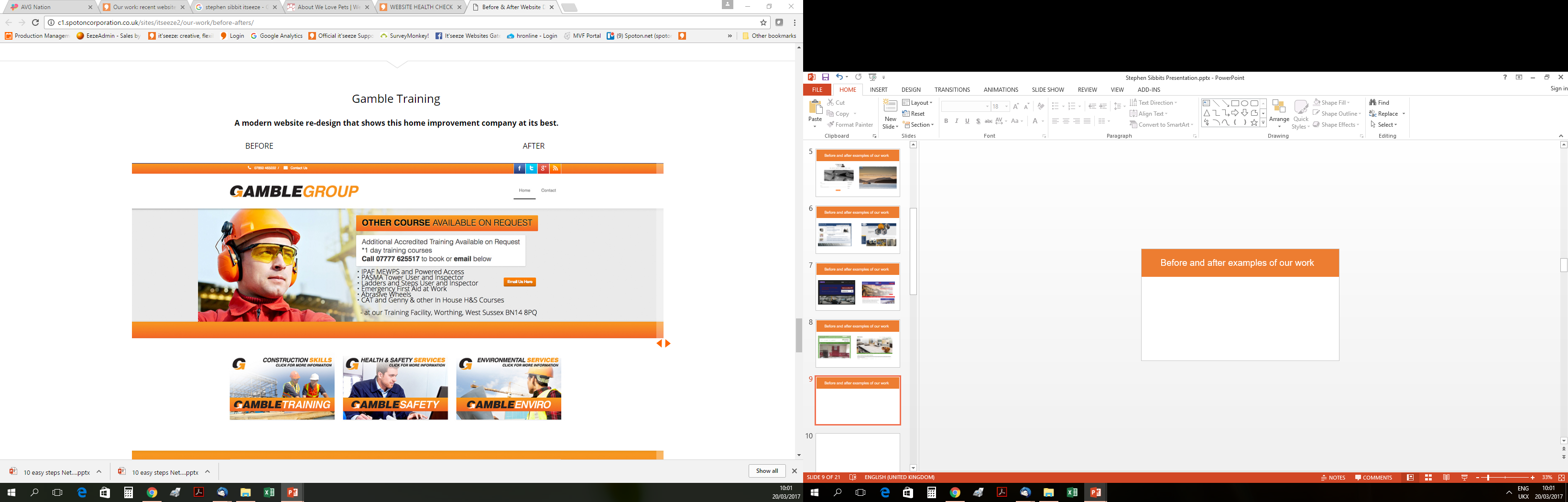 Wanted a fully responsive website that was much easier to navigate as well as being easy to edit and update
Website Packages
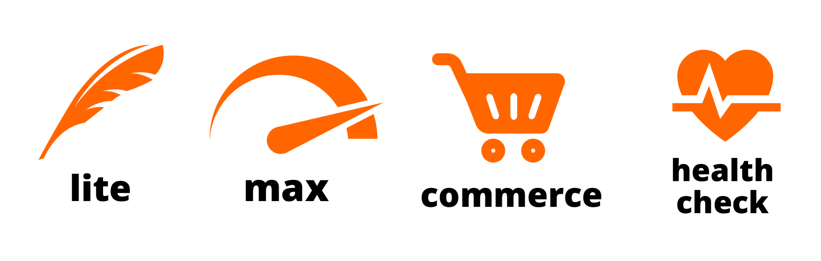 Five pages that work on mobile, tablet and desktop

£20*/month
£200* upfront
Unlimited pages. Secure payments


£50*/month
£500* upfront
Versatile, expandable, comprehensive. With unlimited pages

£40*/month
£400* upfront
* +VAT
What I’d ask of you
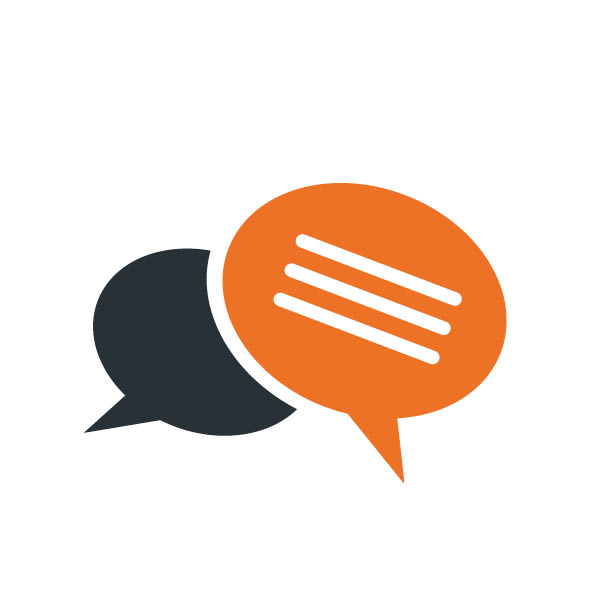 A good referral:
established business
already has a website 
wants it to look more professional
be mobile-friendly 
easy to update
wants to work with a local expert

Listen out for:
“My site needs updating but designers gone awol”
“Know any good designers?”
“My site is not effective- no enquiries”
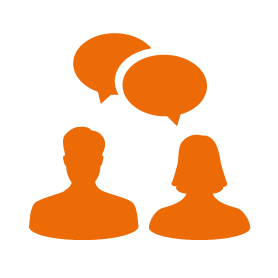 Any Questions?
Thank you for listening
Call Stephen on 01923 269800

or email stephen.sibbit@itseeze.co.uk